Introduction to Information Retrieval
http://informationretrieval.org
IIR 1:  Boolean Retrieval


Hinrich Schu¨tze

Center for Information and Language Processing, University of Munich
1 / 60
Take-away
Boolean Retrieval:  Design and data structures of a simple information retrieval system
What topics will be covered in this class?
2 / 60
Outline
Introduction
1
Inverted index
2
Processing Boolean queries


Query optimization
Course overview
5
3 / 60
Definition of information retrieval
Information retrieval (IR) is finding material (usually documents) of an unstructured nature (usually text) that satisfies an information need from within large collections (usually stored on computers).
4 / 60
Unstructured (text) vs. structured (database) data in 1996
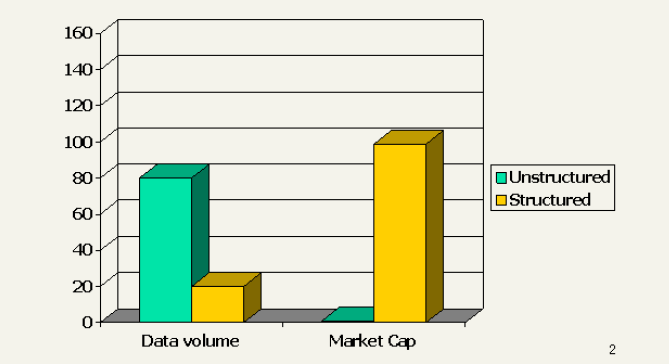 Unstructured (text) vs. structured (database) data in 2006
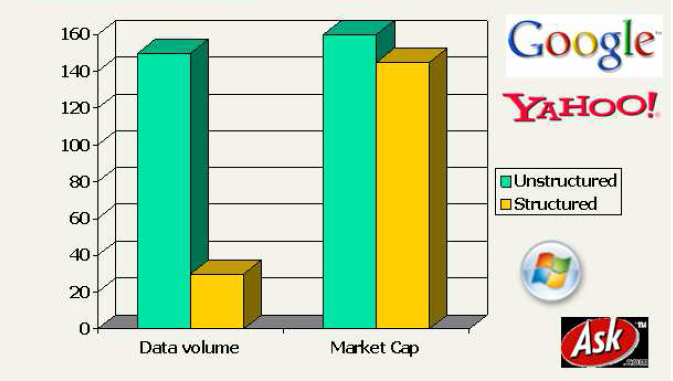 Boolean retrieval
The Boolean model is arguably the simplest model to base an information retrieval system on.
Queries are Boolean expressions, e.g., Caesar and Brutus
The seach engine returns all documents that satisfy the Boolean expression.
Does Google use the Boolean model?
7 / 60
Does Google use the Boolean model?
On Google, the default interpretation of a query [w1  w2
. . . wn] is w1  AND w2  AND . . . AND wn
Cases where you get hits that do not contain one of the wi :
anchor text
page contains variant of wi  (morphology, spelling correction, synonym)
long queries (n large)
boolean expression generates very few hits
Simple Boolean vs. Ranking of result set
Simple Boolean retrieval returns matching documents in no particular order.
Google (and most well designed Boolean engines) rank the result set – they rank good hits (according to some estimator of relevance) higher than bad hits.
8 / 60
Outline
Introduction
1
Inverted index
2
Processing Boolean queries


Query optimization
Course overview
5
9 / 60
Unstructured  data  in  1650:  Shakespeare
10/60
Unstructured data in 1650
Which plays of Shakespeare contain the words Brutus and Caesar, but not Calpurnia?
One could grep all of Shakespeare’s plays for Brutus and Caesar, then strip out lines containing Calpurnia. Why is grep not the solution?
Slow (for large collections)
grep is line-oriented, IR is document-oriented “not Calpurnia” is non-trivial
Other operations (e.g., find the word Romans near
countryman) not feasible
11 / 60
Term-document incidence matrix
Entry is 1 if term occurs.  Example:  Calpurnia occurs in Julius Caesar.   Entry is 0 if term doesn’t occur.  Example:  Calpurnia doesn’t occur in The tempest.
12 / 60
Incidence vectors
So we have a 0/1 vector for each term.
To answer the query Brutus and Caesar and not Calpurnia:
Take the vectors for Brutus, Caesar, and Calpurnia
Complement the vector of Calpurnia
Do a (bitwise) and on the three vectors 110100 and 110111 and 101111 = 100100
13 / 60
0/1 vectors and result of bitwise operations
14 / 60
Answers to query
Anthony and Cleopatra, Act III, Scene ii
Agrippa [Aside to Domitius Enobarbus]:
Why, Enobarbus,
When Antony found Julius Caesar dead, He cried almost to roaring; and he wept When at Philippi he found Brutus slain.
Hamlet, Act III, Scene ii
I did enact Julius Caesar:  I was killed i’ the Capitol; Brutus killed me.
Lord Polonius:
15 / 60
Bigger collections
Consider N = 106  documents, each with about 1000 tokens
⇒ total of 109  tokens
On average 6 bytes per token, including spaces and punctuation ⇒ size of document collection is about 6 · 109  = 6 GB
Assume there are M = 500,000 distinct terms in the collection (Notice that we are making a term/token distinction.)
16 / 60
Can’t build the incidence matrix
M = 500,000 × 106  = half a trillion 0s and 1s. But the matrix has no more than one billion 1s.
Matrix is extremely sparse.
What is a better representations?
We only record the 1s.
17 / 60
Inverted Index
For each term t, we store a list of all documents that contain t.
Brutus	−→

Caesar	−→

Calpurnia	−→
.
.


          
dictionary
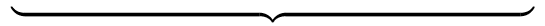 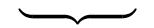 postings
18 / 60
Inverted index construction
Collect the documents to be indexed:
Friends, Romans, countrymen.	So let it be with Caesar  . . .
Tokenize the text, turning each document into a list of tokens: Friends	Romans	countrymen	So  . . .
Do linguistic preprocessing, producing a list of normalized tokens, which are the indexing terms:   friend	roman

countryman	so  . . .

Index the documents that each term occurs in by creating an inverted index, consisting of a dictionary and postings.
1
2
3
4
19 / 60
Tokenization and preprocessing
Doc  1.  I did enact Julius Caesar:  I
Doc 1.  i did enact julius caesar i was
=⇒  killed i’ the capitol brutus killed me
was killed i’ the Capitol; Brutus killed me.
Doc 2.  So let it be with Caesar.  The noble  Brutus  hath  told  you  Caesar was ambitious:
Doc  2.  so let it be with caesar the noble brutus hath told you caesar was ambitious
20 / 60
Generate postings
term     docID
i did
enact julius caesar i
was killed i’  the
capitol brutus
1
1
1
1
1
1
1
1
1
1
1
1
1
1
so	2
let	2
it	2
be	2
with	2
caesar	2
the	2
noble	2
brutus	2
hath	2
told	2
you	2
caesar	2
was	2
ambitious      2
Doc 1.  i did enact julius caesar i was
killed
killed i’ the capitol brutus killed me
Doc  2.  so let it be with caesar the   =⇒ me
noble brutus hath told you caesar was ambitious
21 / 60
Sort postings
term     docID	term     docID
i did
enact julius caesar i
was killed i’  the
capitol brutus killed me
so	2
let	2
it	2
be	2
with	2
caesar	2
the	2
noble	2
brutus	2
hath	2
told	2
you	2
caesar	2
was	2
ambitious      2
1
1
1
1
1
1
1
1
1
1
1
1
ambitious      2
be	2
brutus	1
brutus	2
capitol	1
caesar	1
caesar	2
caesar	2
did	1
enact	1
hath	1
i	1
1
1
2
1
1
1
2
1
2
2
1
2
2
2
1
2
2
i
1
1   =⇒  i’
it julius killed killed let me noble so the the told you was was with
22 / 60
Create postings lists, determine document frequency
term     docID
ambitious      2
be	2
brutus	1
term    doc.  freq.    →     postings lists
→
→
→
→
→
→
→
→
→
→
→
→
→
→
→
→
→
→
→
→
→
→
ambitious    1
be    1
capitol caesar caesar caesar did enact hath
i i i’ it
julius killed killed let me noble so the the told you was was with
1
1
2
2
1
1
1
1
1
brutus    2
→   2
capitol    1
caesar    2
→   2
did    1
enact    1
hath    1
i    1
i’    1
1   =⇒   it    1
2
1
1
1
2
1
2
2
1
2
2
2
1
2
2
julius    1
killed    1
let    1
me    1
noble    1
so    1
the    2
→   2
told    1
you    1
was    2
→   2
with    1
23 / 60
Split the result into dictionary and postings file
Brutus
−→
Caesar
−→
Calpurnia	−→
.
.


          
dictionary
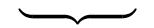 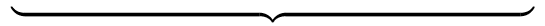 postings file
24 / 60
Later in this course
Index construction:  how can we create inverted indexes for large collections?
How much space do we need for dictionary and index? Index compression:  how can we efficiently store and process
indexes for large collections?
Ranked retrieval:  what does the inverted index look like when we want the “best” answer?
25 / 60
Outline
Introduction
1
Inverted index
2
Processing Boolean queries


Query optimization
Course overview
5
26 / 60
Simple conjunctive query (two terms)
Consider the query:  Brutus AND Calpurnia
To find all matching documents using inverted index:
Locate Brutus in the dictionary
Retrieve its postings list from the postings file Locate Calpurnia in the dictionary   Retrieve its postings list from the postings file
Intersect the two postings lists
Return intersection to user
1
2
3
4
5
6
27 / 60
Intersecting two postings lists
→
−→	1 →   2 →   4 →   11 →   31

  2 →   31 →   54 →   101

   2  → 31
45 →   173 → 174
Brutus
Calpurnia	−→

Intersection	=⇒
This is linear in the length of the postings lists. Note:  This only works if postings lists are sorted.
28 / 60
Intersecting two postings lists
Intersect(p1, p2)
answer ← ( )
while p1  I= nil and p2  I= nil
do if docID(p1) = docID(p2)
then Add(answer , docID(p1))
p1  ← next(p1)
p2  ← next(p2)
else   if docID(p1) < docID(p2)
then p1  ← next(p1)
else   p2  ← next(p2)
return answer
29 / 60
Query processing:  Exercise
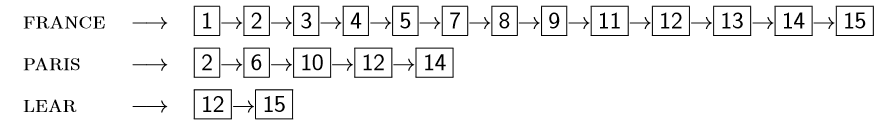 Compute hit list for ((paris AND NOT france) OR lear)
Boolean retrieval model:  Assessment
The Boolean retrieval model can answer any query that is a Boolean expression.
Boolean queries are queries that use and, or and not to join query terms.
Views each document as a set of terms.
Is precise:  Document matches condition or not.
Primary commercial retrieval tool for 3 decades
Many professional searchers (e.g., lawyers) still like Boolean queries.
You know exactly what you are getting.
Many search systems you use are also Boolean:  spotlight, email, intranet etc.
31 / 60
Commercially successful Boolean retrieval:  Westlaw
Largest commercial legal search service in terms of the number of paying subscribers
Over half a million subscribers performing millions of searches a day over tens of terabytes of text data
The service was started in 1975.
In 2005, Boolean search (called “Terms and Connectors” by Westlaw) was still the default, and used by a large percentage of users . . .
. . . although ranked retrieval has been available since 1992.
32 / 60
Westlaw:  Example queries
Information need:  Information on the legal theories involved in preventing the disclosure of trade secrets by employees formerly employed by a competing company Query:  “trade secret” /s
disclos!  /s prevent /s employe!	Information need:  Requirements

for disabled people to be able to access a workplace Query:  disab!
/p access!  /s work-site work-place (employment /3 place)

Information need:  Cases about a host’s responsibility for drunk guests Query:  host!  /p (responsib!  liab!)  /p (intoxicat!  drunk!)
/p guest
33 / 60
Westlaw:  Comments
Proximity operators:  /3 = within 3 words, /s = within a sentence, /p = within a paragraph
Space is disjunction, not conjunction!  (This was the default in search pre-Google.)
Long, precise queries:  incrementally developed, not like web search
Why professional searchers often like Boolean search: precision, transparency, control
When are Boolean queries the best way of searching?  Depends on:  information need, searcher, document collection, . . .
34 / 60
Outline
Introduction
1
Inverted index
2
Processing Boolean queries


Query optimization
Course overview
5
35 / 60
Query optimization
Consider a query that is an and of n terms, n > 2
For each of the terms, get its postings list, then and them together
Example query:  Brutus AND Calpurnia AND Caesar
What is the best order for processing this query?
36 / 60
Query optimization
Example query:  Brutus AND Calpurnia AND Caesar
Simple and effective optimization:  Process in order of increasing frequency
Start with the shortest postings list, then keep cutting further In this example, first Caesar, then Calpurnia, then
Brutus
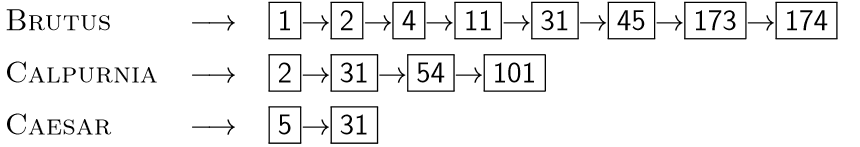 37 / 60
Optimized intersection algorithm for conjunctive queries
Intersect((t1, . . . , tn))
1	terms ← SortByIncreasingFrequency((t1, . . . , tn)) 2
3
4
5
6
7
result ← postings(first(terms)) terms ← rest(terms)
while terms I= nil and result I= nil
do result ← Intersect(result, postings(first(terms))) terms ← rest(terms)
return result
38 / 60
More general optimization
Example query:  (madding or crowd) and (ignoble or strife)
Get frequencies for all terms
Estimate the size of each or by the sum of its frequencies (conservative)
Process in increasing order of or sizes
39 / 60
Outline
Introduction
1
Inverted index
2
Processing Boolean queries


Query optimization
Course overview
5
40 / 60
Course overview
We are done with Chapter 1 of IIR (IIR 01).
In what follows:  teasers for most chapters – to give you a sense of what will be covered.
41 / 60
IIR 02:  The term vocabulary and postings lists
Phrase queries:  “Stanford University”
Proximity queries:  Gates near Microsoft
We need an index that captures position information for phrase queries and proximity queries.
42 / 60
IIR 03:  Dictionaries and tolerant retrieval
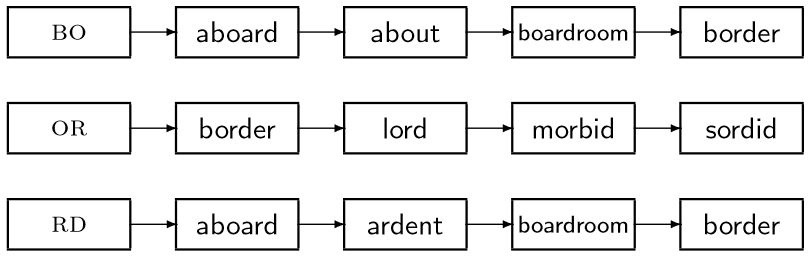 43 / 60
IIR 04:  Index construction
splits
master
assign
assign
postings
a-f  g-p  q-z
a-f
parser
inve rter
a-f  g-p  q-z
parser
g-p
inve rter
inve rter
q-z
parser
a-f  g-p  q-z
segment files
reduce phase
map phase
44 / 60
IIR 05:  Index compression
7
6
5
4
log10 cf
3
2
1
0
0
1
2
3	4

log10 rank
5
6
7
Zipf’s law
45 / 60
IIR 06:  Scoring, term weighting and the vector space model
Ranking search results
Boolean queries only give inclusion or exclusion of documents.
For ranked retrieval, we measure the proximity between the query and each document.
One formalism for doing this:  the vector space model
Key challenge in ranked retrieval:  evidence accumulation for a term in a document
1 vs. 0 occurence of a query term in the document 3 vs. 2 occurences of a query term in the document Usually:  more is better
But by how much?
Need a scoring function that translates frequency into score or weight
46 / 60
IIR 07:  Scoring in a complete search system
user query
Parsing Linguistics
Documents
Free text query parser


Scoring and ranking
Indexers
Document cache
Spell correction
Scoring
parameters
training set
MLR
47 / 60
IIR 08:  Evaluation and dynamic summaries
Coogle  Imanitoba second largest city
]ISearch  IAdvanced Search
Web    i±IShow options...	Results 1- 11

Manitoba - Wikipedia.the free encyclopedia
Manitoba's capitalandlargest city, Winnipeg, ....According to Environment Canada,
Manitoba ranked first for clearest skies year round, and ranked second ...
Geography - History - Demographics - Economy
en.wikipedia.org/wiki/ Manitoba - Cached- Similar

List of cities in Canada - Wikipedia.the free encyclopedia
Cities and towns in Manitoba. See also: List of communities in Manitoba ....Dartmouth ­
formerly the second largest city in Nova Scotia, now a Metropolitan ...
en.wikipedia.org/wiki/List_of_cities_in_Canada- Cached- Sim i ar

i±iShow more results from en.wikipedia.org

CanadianImmigration lnfomnaUon - Manitoba
The largest city in the province is the capital, Winnipeg,with a population exceeding 706900. The second largest city is Brandon. Manitoba has received...
www.canadav isa.com/about-manitoba.html- Cached- Similar

CBC Manitoba IEAL
Lesson 57: Brandon- Manitoba's Second Largest City. For Teachers; For Students. Step
One Open the Lesson: PDF (194kb) PDF WORD (238kb) Microsoft Word ...
www.cbc.ca/manitoba/.../lesson-57-brandon--manitobas-second-largest.html- Cached
4816o
IIR 09:  Relevance  feedback  & query  expansion
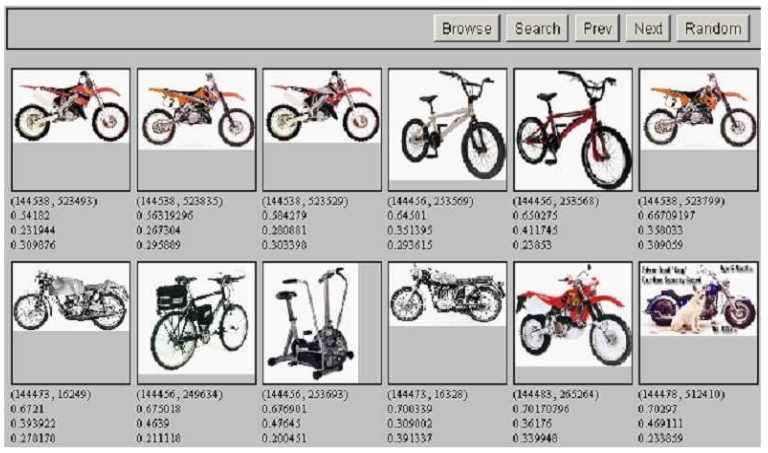 IIR 12:  Language models
q1



is a one-state probabilistic finite-state automaton – a unigram language model – and the state emission distribution for its one state q1.  STOP is not a word, but a special symbol indicating that

the automaton stops.  frog said that toad likes frog STOP

P (string) = 0.01 ·0.03 ·0.04 ·0.01 ·0.02 ·0.01 ·0.2

= 0.0000000000048
50 / 60
IIR 13:  Text classification & Naive Bayes
Text classification = assigning documents automatically to predefined classes
Examples:
Language (English vs. French) Adult content
Region
51 / 60
IIR 14:  Vector classification
X
X
X
X
X
X
X
∗
X
X
X X
52 / 60
IIR  15 : Support vector  machines

Support vectors
oo
oo
0	0	0
Maximize
margm
,.,.,
IIR 16:  Flat clustering
4IDI Search
.. Advanced
.:J
·
lrheWeb
Clustered Results
Top 208 results of  at least 20,373,974 retrieved for the query J•gu•r (Details)
:·	(208)
® •cars(74)
® ,.. Club (34J
® ·  (23)
® •Animal (13)
® •Restoration (10)
® •Mac as X (ll)
$ •Jaguar Model(II
® •Request (S)
® •Mark Webber (6)
·      (5)
t M.._
1. Jag-lovers - TH E source for all Jaguar information  [newwondow][!r.sme ] [cacheJ IP•viilw] [dustars]
...Internet! Serving Enthusiasts since 1993 The Jag- overs Web Currently with 40661 members The Premier Jaguar Cars web resource f or all enthusiasts Lists and Forums Jag- overs originally evo ved around its.
'M'M'.jag-lovers.org    O nDirecklfy 2. Wisefliq  Ask Jeevec 8. M5N9. L..oolo; mnrt 12, MSN   rch 18
2.  Jaguar Cars  [new window] [hamel [cache] P11i1vlew] [clusteiB]
[...}redirected  to WVM.jaguar.c om
www.jaguarcars.com     Looksmart 1. MSN 2. Lycos 3. W1semA6.MSN Search9  MSN 29
3.  http://www .jaquar.com/ [rwwwindowJ [fram$] [PflfviawJ [cklstous]
www.jaguar.com    MSN 1 As"- Jee\'es 1 MSN Seorch 3.Lycos 9
4. Apple ·Mac OS X  [new window] (frame] [P,.vi:lw] [cluste!Sj
Learn about the new OS X Server,designed for the Internet,digitalmedia and wo roup management.
Download a technical factsheet.
www.apple.com/macosx·Wisenut \. MSN 3. Looksmart 2E
! Enter Keywords
54/60
IIR 17:  Hierarchical clustering
http://news.google.com
55/60
IIR 18:  Latent  Semantic  Indexing
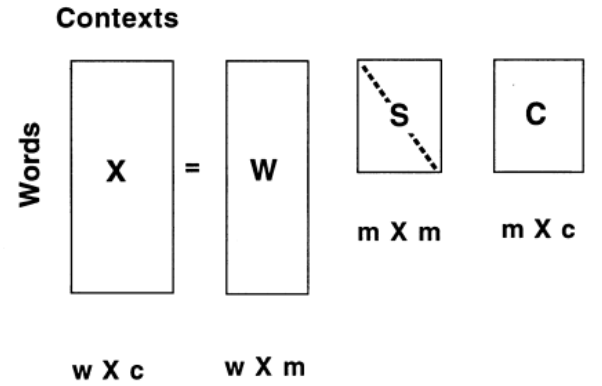 56 /ffJ
IIR 19:  The web and its challenges
Unusual and diverse documents
Unusual and diverse users and information needs Beyond terms and text:  exploit link analysis, user data How do web search engines work?
How can we make them better?
57 / 60
IIR 21:  Link analysis /  PageRank
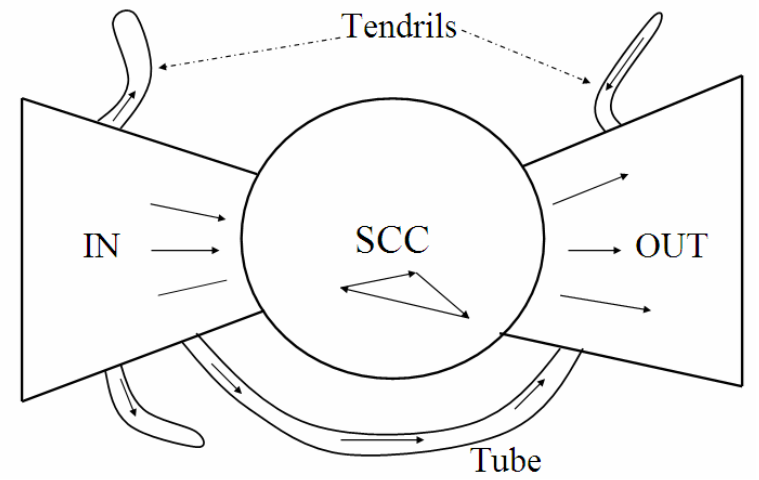 58/6/J
Take-away
Boolean Retrieval:  Design and data structures of a simple information retrieval system
What topics will be covered in this class?
59 / 60